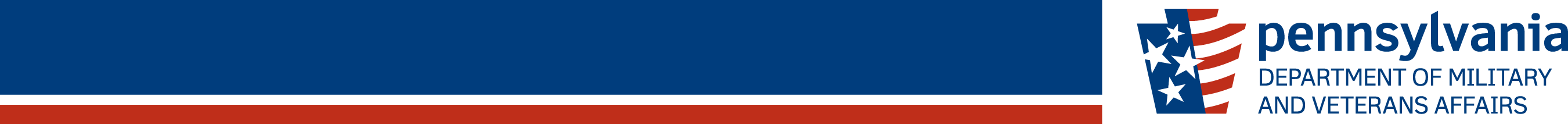 CURRENT AND FUTURE UNIT MOBILIZATIONS
ARNG Unit Soldiers in Theater: 51
ARNG Individual  Mob: 16
Total ARNG Mob: 67
Current ANG Unit Airmen Mob: 157
Current ANG Individual Mob: 9
Total: ANG Mob: 166
Total PANG Mobilized: 233
> community > commonwealth
> country
As of 31DEC15
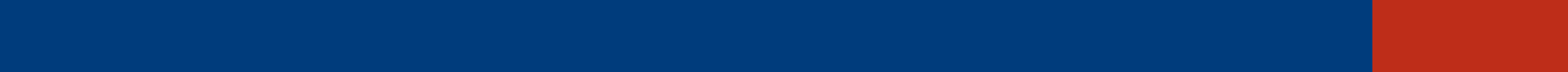 [Speaker Notes: ARNG: DET 1 2-104th 24 pax
            828th FI 25 pax

Air:
193d SOW-55 pax
111th ATKW 102 pax
Indiv. Mobs 9 pax]
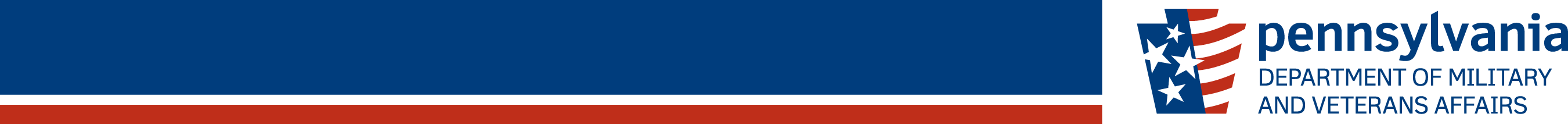 CURRENT MOBILIZATIONS & TOTAL DEPLOYMENTS
Total PANG Deployed     233
> community > commonwealth
> country
As of 31DEC15
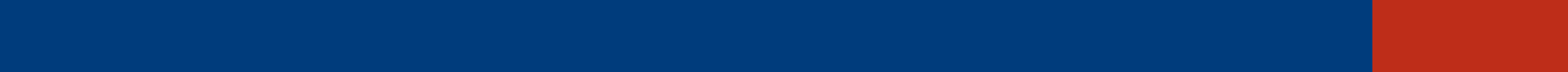 [Speaker Notes: **ANG numbers are as of 24 SEP 15.  Defer to ANG for discrepancies in their numbers or any questions.]
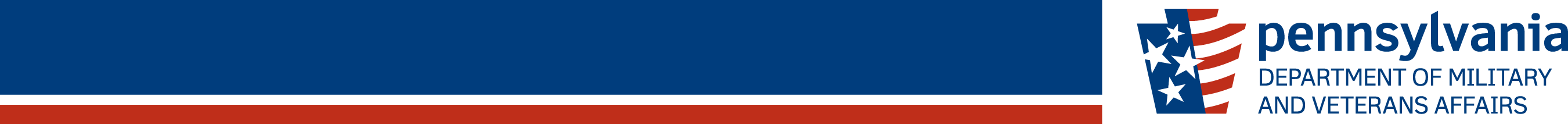 Air Guard Update
Sep 15 – Feb 16	171st ARW Aviation Package
Sep 15 – Feb 16	193rd SOW Combat Support
Jan 16 – Jun 16	193rd SOW Combat Support
Mar 16 – Jan 17	271st CBCS Combat Support
Jun 16 – Oct 16	171st ARW Aviation Package
Jun 16 – Jan 17	270th EIS Combat Support



166 Currently Deployed
As of 28 DEC 2015
> community > commonwealth
> country
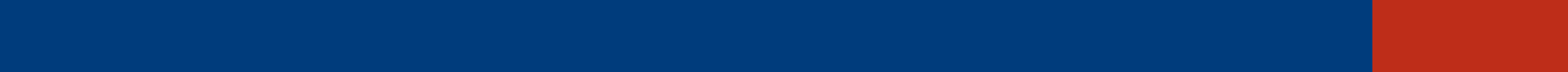 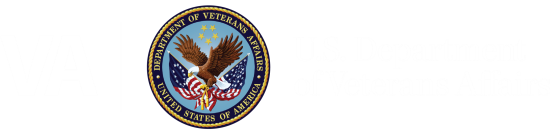 Lebanon VA Medical Center
Behavioral Health and Sciences 
Transformation of Recovery Programs
Mr. Robert W. Callahan, Jr.
Director
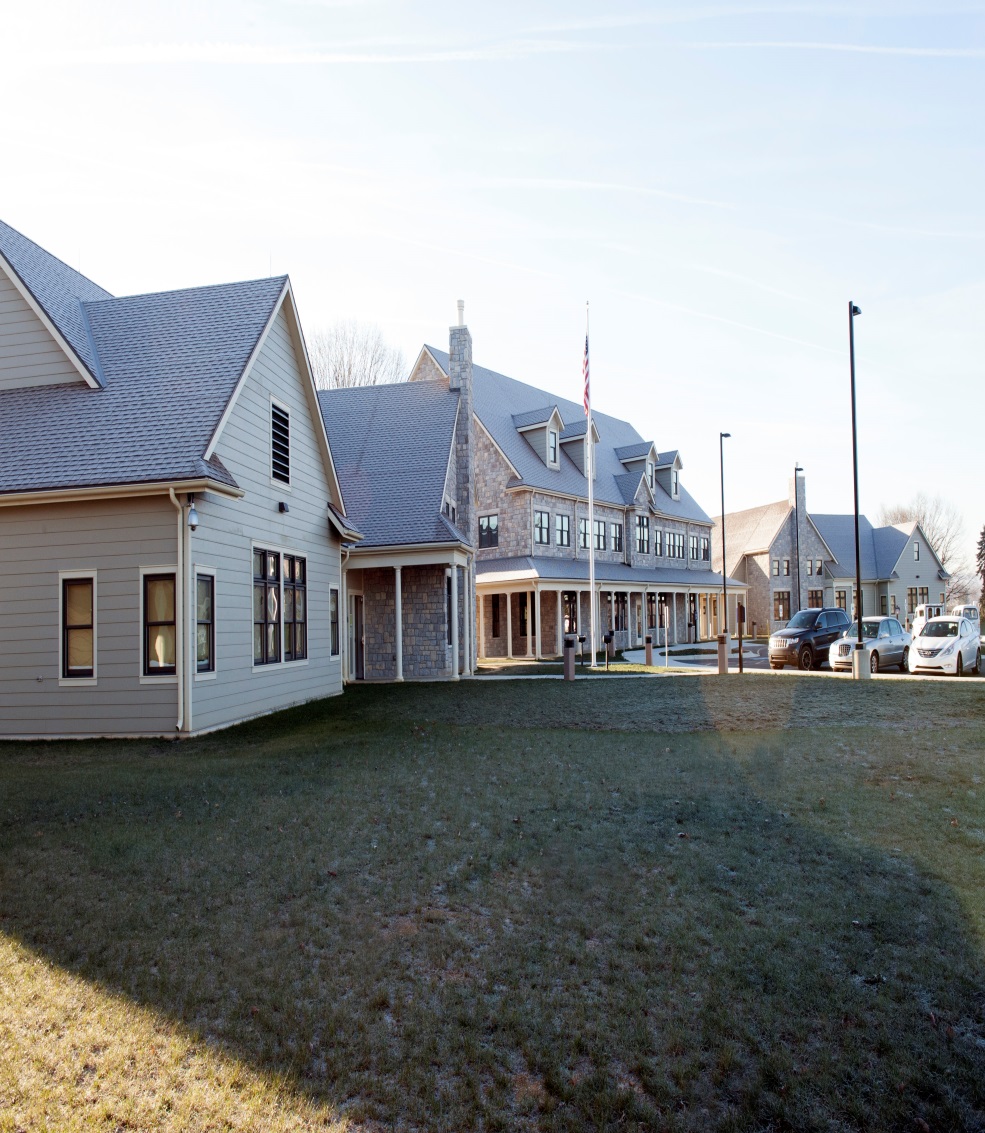 CENTER FOR VETERAN ENTERPRISE
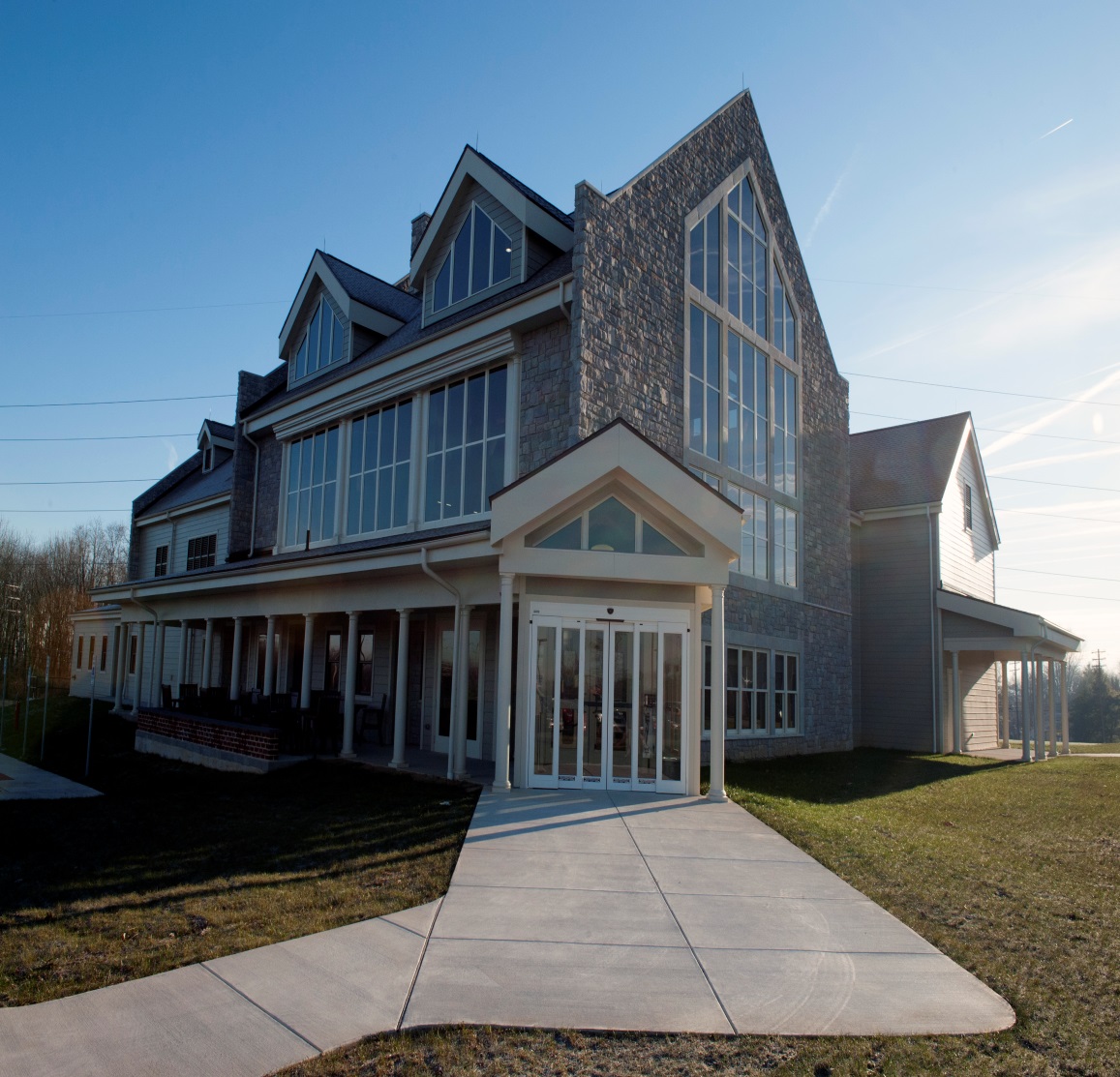 RESIDENTIAL RECOVERY CENTER
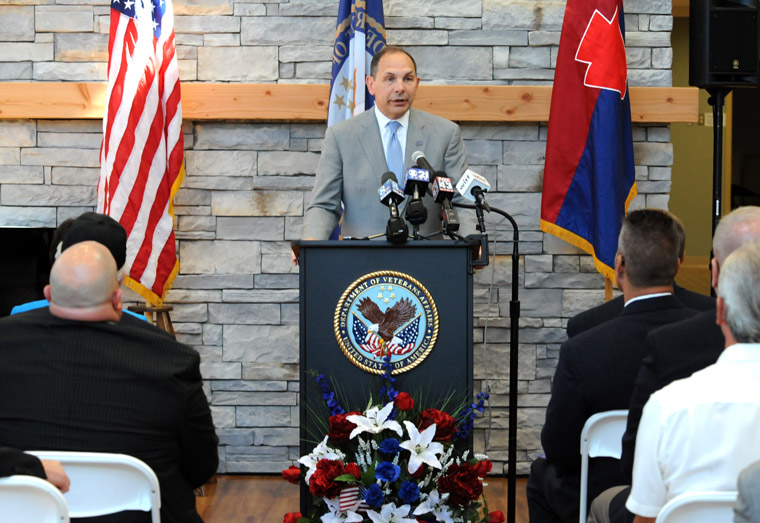 Secretary of Veterans Affairs, Robert A. McDonald addressed the Veterans and the public at the Lebanon VA Medical Center’s ribbon cutting ceremony of the Center for Veteran Enterprise on August 28, 2015.
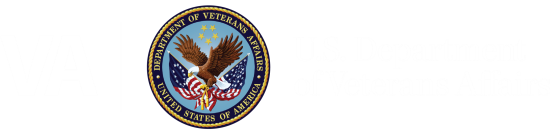 Center for Veteran Enterprise & Residential Recovery Center
Lebanon VA Medical Center
Vision/Goals
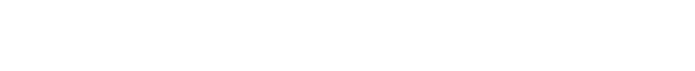 Center for Veteran Enterprise (CVE)
Bring VA and community resources together in one location to optimize treatment, training and employment opportunities
Accessible and comfortable location for Veterans to work toward successful integration in the community
Residential Recovery Center (RRC)
To provide world class Veteran-centered residential recovery for substance use disorders and other behavioral health conditions
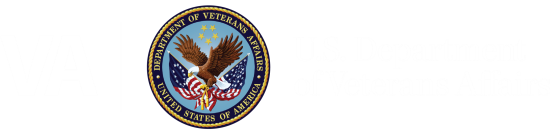 Center for Veteran Enterprise 
Lebanon VA Medical Center
Programs Located in the CVE
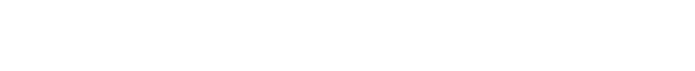 1.  Vocational Rehabilitation Services:  An array of employment and education information and services designed to assist Veterans in returning to community employment. 

2.  MHICM (Mental Health Intensive Case Management):  Case managers assist Veterans with serious mental illness attain their highest level of functioning during their recovery process.  Staff provides advocacy, support, encouragement and professional mental health services.

3.  PRRC (Psychosocial Rehabilitation and Recovery Center):  Learning environment that nurtures, empowers and inspires Veterans with serious mental illness to develop hope, validate strengths, build social supports, learn skills and enhance community integration.
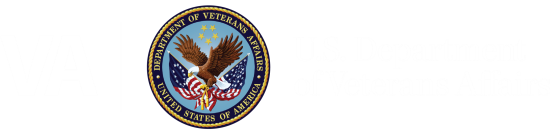 Center for Veteran Enterprise & Residential Recovery Center
Lebanon VA Medical Center
Community Partners
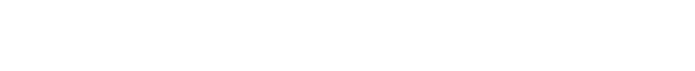 Harrisburg Area Community College (HACC)

Career guidance
Offer classes on site
Financial aid assistance
Enhance existing relationship 
Offer remote classes using CCTV

Pennsylvania Career Link

On site employment preparation classes
Career exploration opportunities on site 
Enhance existing Veteran services
Job and career fairs

Office of Vocational Rehabilitation (OVR)
			
Enhances existing Veterans services
Provides information and assistance on trainings 
On-site opportunities for career, education and employment awareness
The Center for Veteran Enterprise offers the opportunity for Veterans, staff, and community partners to collaborate and plan for the individual success of each Veteran.
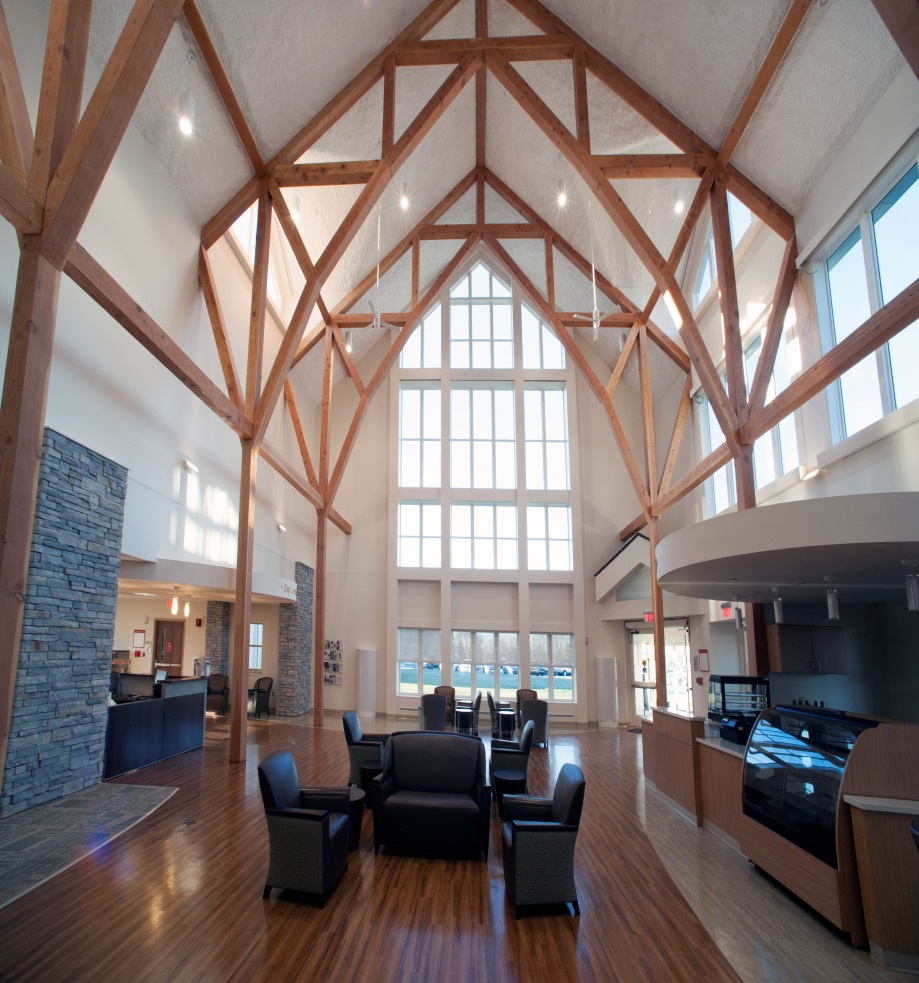 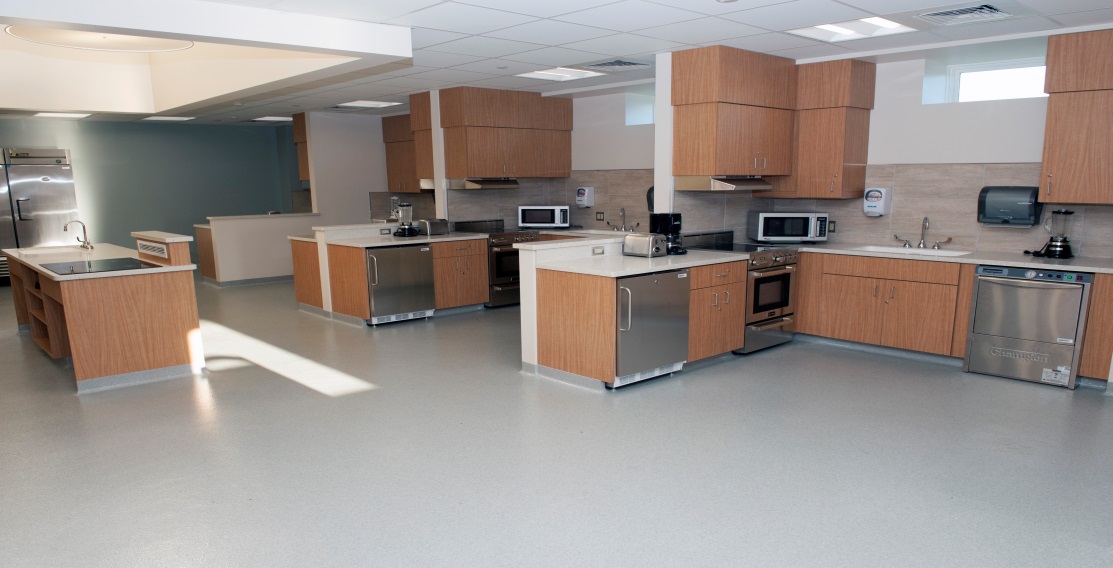 Training Kitchen:
•  Staff can offer basic cooking and living skills
•  Veterans cook with produce from their gardens
•  Local college to provide culinary classes 
The Center’s training kitchen will offer classes in basic cooking and nutrition, as well as more advanced cooking options.
The common area is a large, versatile space, which includes a café, where Veterans can study or relax in a peaceful environment.  It also can be transformed into a venue for a job fair or a career planning symposium.  The building includes a computer lounge for Veterans to access education, training, and employment opportunities.  There are also three large classrooms and nine consultation rooms.
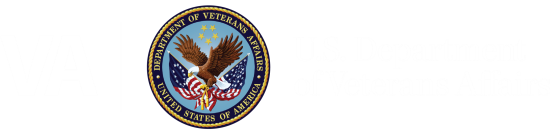 Residential Recovery Center  
Lebanon VA Medical Center
Overview of the Residential Recovery Center (RRC) - 2014
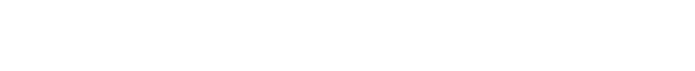 43 bed state-of-the-art facility for substance use/major mental health disorders and other psychosocial issues
90% of Veterans have substance use disorders
40% have post-traumatic stress disorder (PTSD)
Closely collaborate with PTSD Clinical Team in outpatient clinic
60% are homeless 
Integrated with VA Homeless programs
25% have recent involvement with the justice system
Collaboration between VA Justice Outreach office, State Parole and local Veteran’s court systems
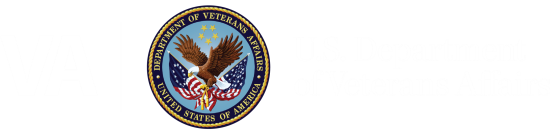 Residential Recovery Center
Lebanon VA Medical Center
Residential Recovery Center (RRC) - continued
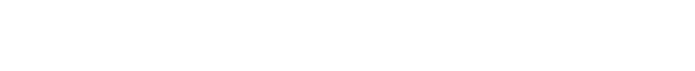 Vast majority of Veterans are unemployed
Emphasis on vocational retraining
Compensated Work Therapy (working within VA medical center)
Job placement in community
Pursue educational goals
Learn and practice money management skills while staying in stable environment and saving for housing needs at discharge  
Wide array of medical needs are also addressed
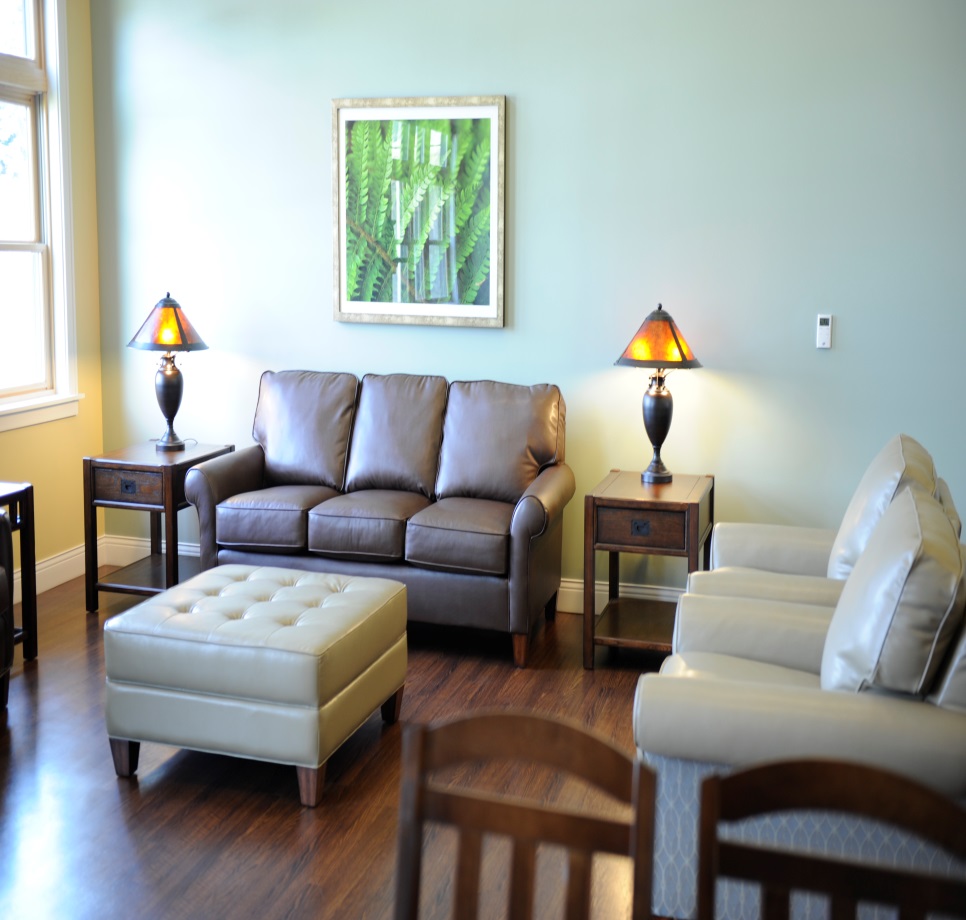 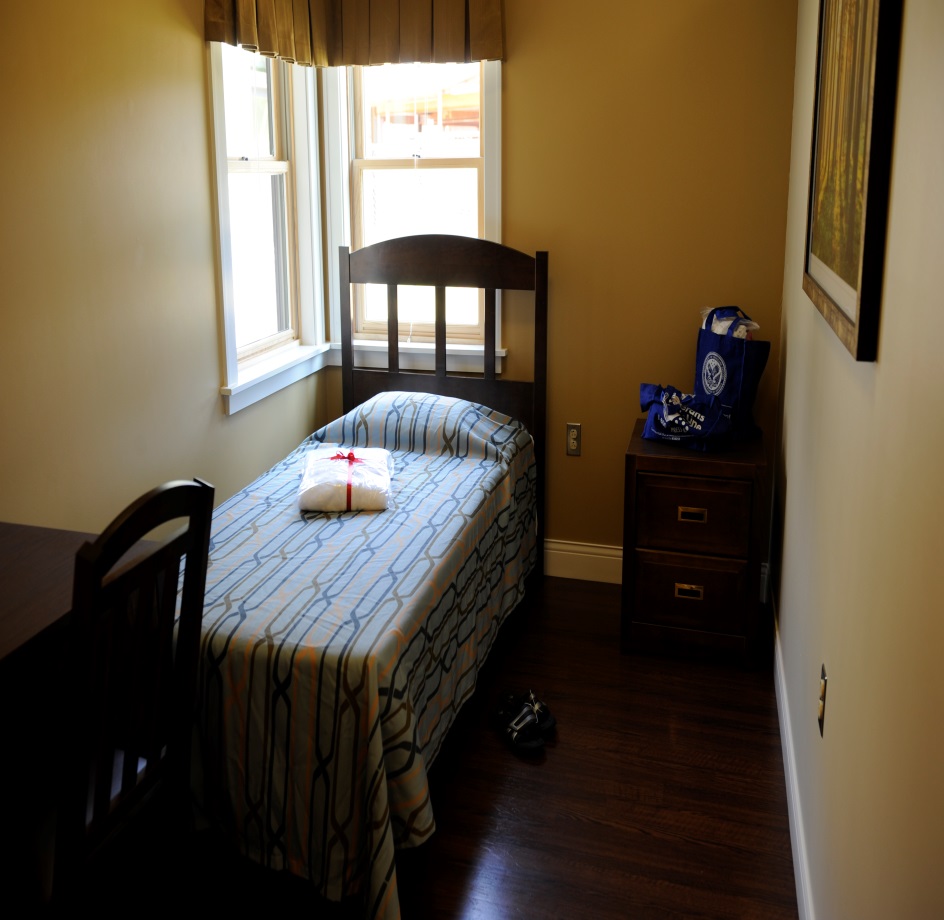 The Residential Recovery Center provides a home-like atmosphere where the residents can enjoy living and dining spaces along with areas for both indoor and outdoor recreational activities.  Classrooms are available for daily group sessions which are led by staff on a variety of educational and therapeutic topics.
Questions?
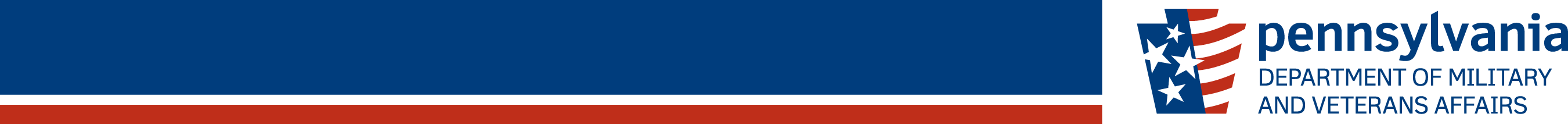 POLICY, PLANNING AND LEGISLATIVE AFFAIRS
Pennsylvania General Assembly
United States Congress
House in session / Senate returns Jan. 11, 2016

MILCON and Veterans Affairs Appropriations – H.R. 2029
Enacted P.L. 114-113
House/Senate session – to be announced
SR 171 (Argall) Resolution directs the Legislative Budget and Finance Committee to conduct a study relating to the feasibility and cost-effectiveness of utilizing privately owned veterans care facilities to augment the Commonwealth's six State-owned veterans care facilities. Requires the committee to report its findings and recommendations to the Senate.
Policy/Planning
Events
Executive order on the Governor’s Advisory Council for Veterans Services (GAC-VS) to be issued in the near future.
Pennsylvania Farm Show – January 9-16, 2016
As of  December 28, 2015
> community > commonwealth
> country
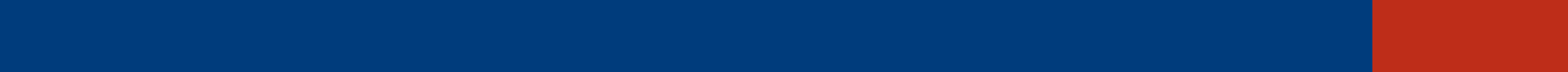 [Speaker Notes: Since 2 Oct 15]
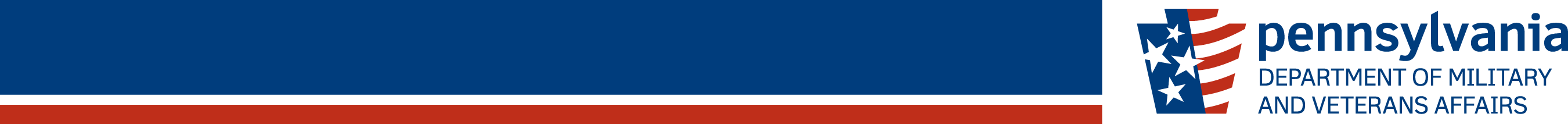 POLICY, PLANNING AND LEGISLATIVE AFFAIRS
Enacted State Legislation
> community > commonwealth
> country
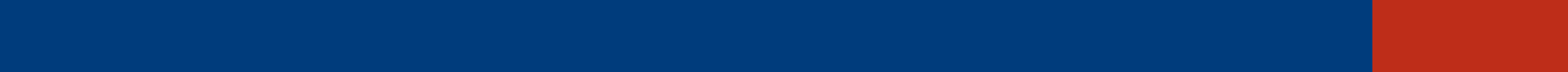 As of  December 28, 2015
[Speaker Notes: The following legislation was signed into law by Governor Wolf since the last SVC meeting on October 2, 2015. Please note that the ones in bold are bills we worked on.]
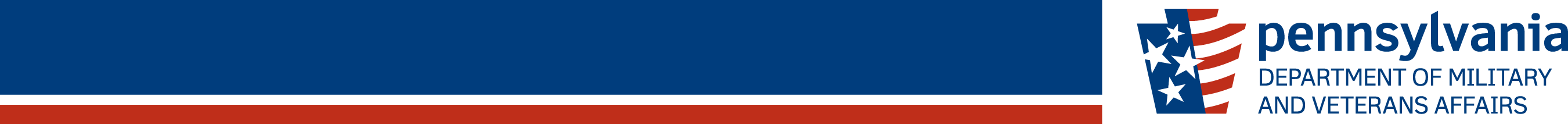 POLICY, PLANNING AND LEGISLATIVE AFFAIRS
Enacted State Legislation (Continued)
> community > commonwealth
> country
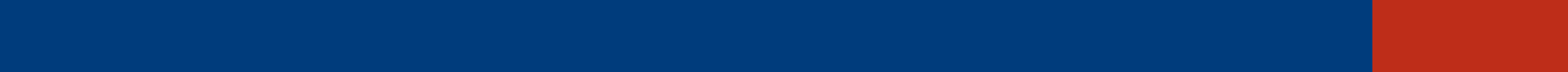 As of  December 28, 2015
[Speaker Notes: The following legislation was signed into law by Governor Wolf since the last SVC meeting on October 2, 2015. Please note that the ones in bold are bills we worked on.]
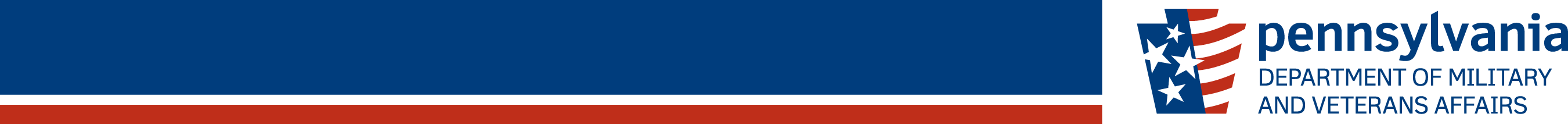 POLICY, PLANNING AND LEGISLATIVE AFFAIRS
Enacted Federal Legislation
> community > commonwealth
> country
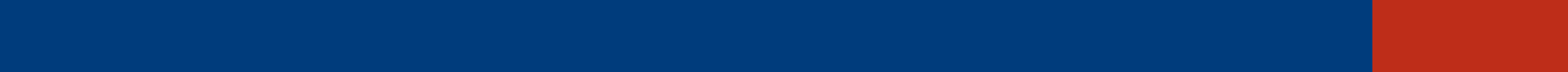 As of  December 28, 2015
[Speaker Notes: The following legislation was signed into law by President Obama since the last SVC meeting on October 2, 2015 that is related to Veterans.]
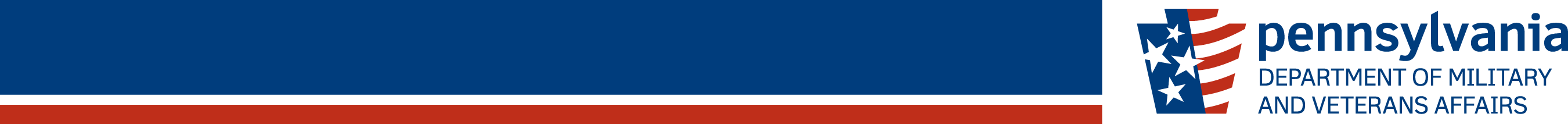 BUREAU OF VETERANS’ HOMES
Veterans’ Homes Update
Legionnaire’s Disease

Licensure  

Construction
> community > commonwealth
> country
As of 31 DEC 15
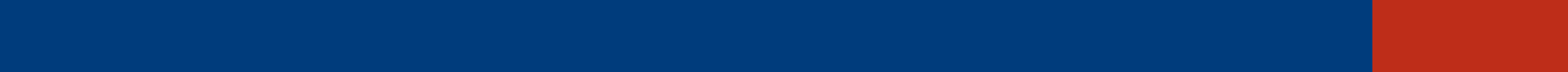 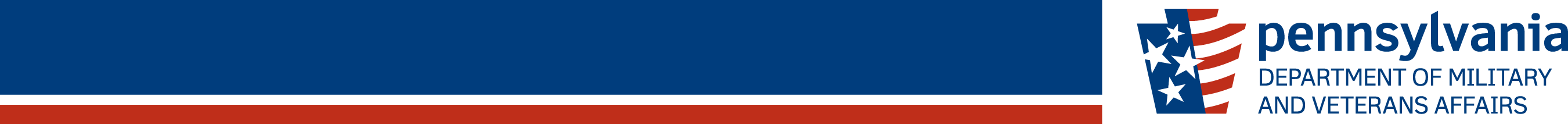 Operational Imperatives
Service Member, Veteran and their families Wellness Initiative– Is presented in 
partnership with the Office of Mental Health and Substance Abuse Services 
(OMHSAS).
	
	14 Hour Training Session (3 Day Course Syllabus)
		MHFA (8 hours)
		Effective Communication (2 Hours)
		Understanding Military Culture (1 Hour)
		Understanding the Challenges of Community Reintegration (1 Hour)
		Wellness, Recovery and Action Plan (WRAP) (1 Hour)
		Community Resource Awareness (1 Hour), 
	Target Audience = Community centric, Service Members, Veterans, 
		Family and Anyone who may interact with a Veteran.

We are currently planning to host 8 courses using a Regional approach to deliver
training throughout the Commonwealth.
> community > commonwealth
> country
As of 18 December 2015
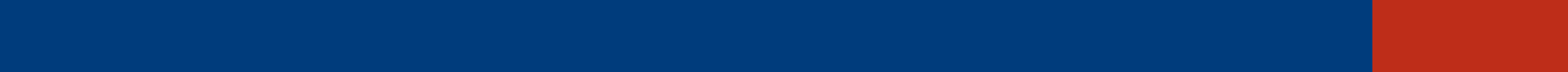 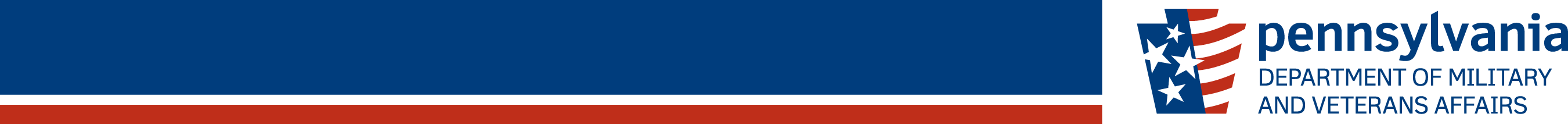 Operational Imperatives
Mental Health First Aid (MHFA) – This is a continuation of our successful partnership with the Department of Human Services (DHS).  Training is presented in partnership with the Office of Mental Health and Substance Abuse Services (OMHSAS).
	
	8 Hour Mental Health First Aid Training Session
		Graduates are certified as MHFA First Responders
		Identify the early warning signs of behavioral health challenges 		and take appropriate action before our Veterans go into crisis.

Target Audience=Community centric, Service Members, Veterans, family and anyone who may interact with a Veteran.

We are currently planning to host 8 courses using a Regional approach to deliver
training throughout the Commonwealth.
> community > commonwealth
> country
As of 18 December 2015
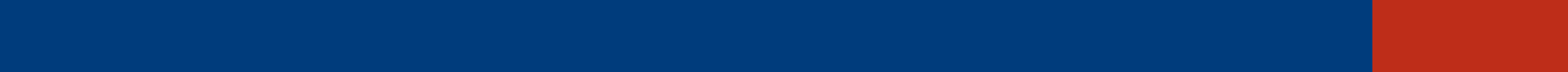 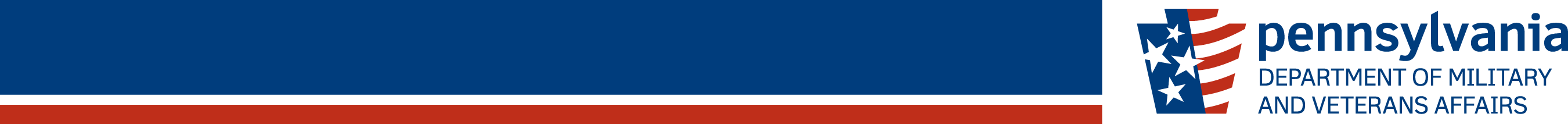 Operational Imperatives
Mental Health First Aid Instructor Certification Course – We will host one, forty hour instructor certification course during the early months of 2016.  This course will seat up to 30 candidates.
	
	40 Hour Mental Health First Aid Instructor Certification Course
		Graduates are certified as MHFA Instructors
		Work with DMVA and OMHSAS to teach MHFA courses
		throughout the Commonwealth.

Target Audience=Community centric, Service Members, Veterans, family, Corrections Officers, Teachers, Social Workers, Health Care Professionals, Community Leaders, Veteran Service Officers and anyone who may interact with a Veteran.
> community > commonwealth
> country
As of 18 December 2015
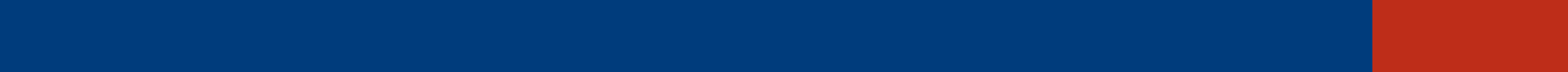 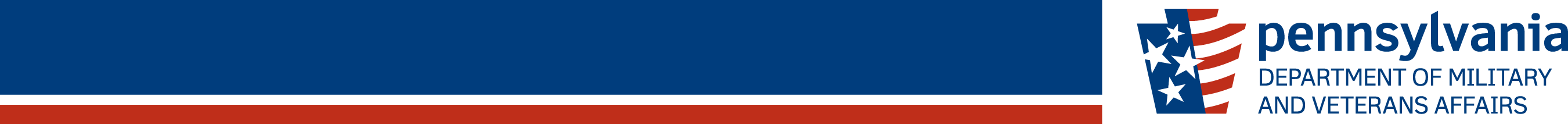 Veterans’ Day at the 100th PA Farm Show –  DMVA and the PA Department 
of Agriculture jointly sponsor this event on January 14th 2016.   

	The Susquehanna Room is being made available all day for use by 
		Veteran Service Organizations and Community Partners to
		increase awareness and provide services to Veterans and 
		their families		
	A number of events are already scheduled:
		DMVA Outreach Team will be on site all day
		0900-1900 VSOs are invited to do presentations on the 
		AgConnect Careers Stage in the East hall, or in the 
		Susquehanna Room
		1100-1200 Ag-Vet Forum Ag and Career Options for Vets
		1300-1400 Army-Navy Cook-Off Competition
		1500-1700 Showing and discussion of Terra Firma

There is still time for organizations to become involved if they desire.
> community > commonwealth
> country
As of 18 December 2015
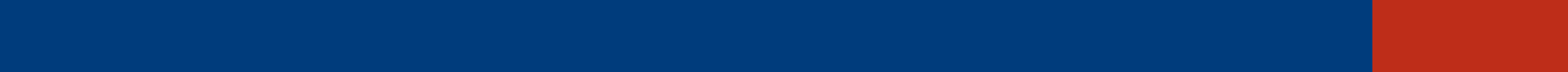 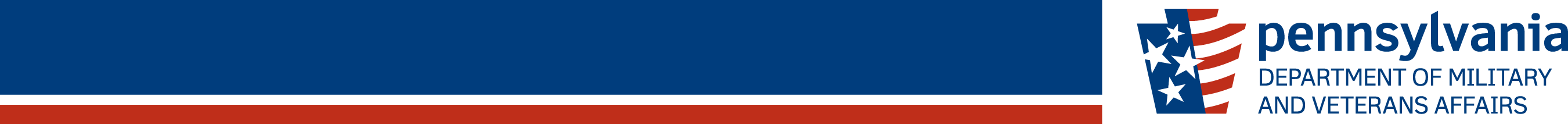 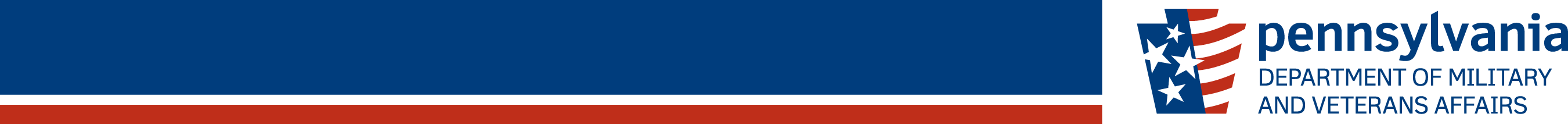 VETERANS TEMPORARY ASSISTANCE
PERSIAN GULF BONUS PROGRAM SUMMARY
$700,000
Lapse $0

 Projected Expenditures
$ 414,683

 Expended $ 285,317
218 Claimants 
on the program
585 Claimants
644 Claimants Projected
As of  18 DEC 2015
> community > commonwealth
> country
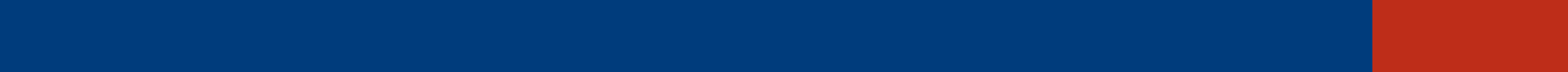 > People > Processes
> Technology
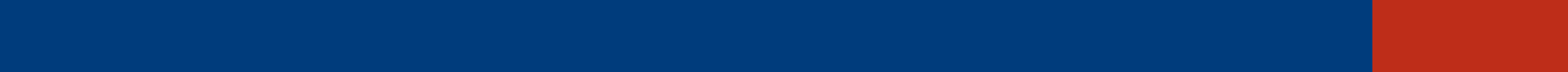 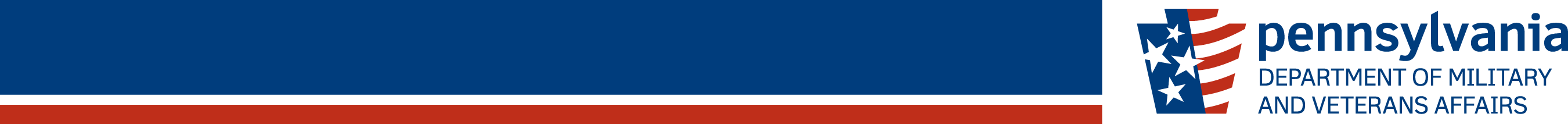 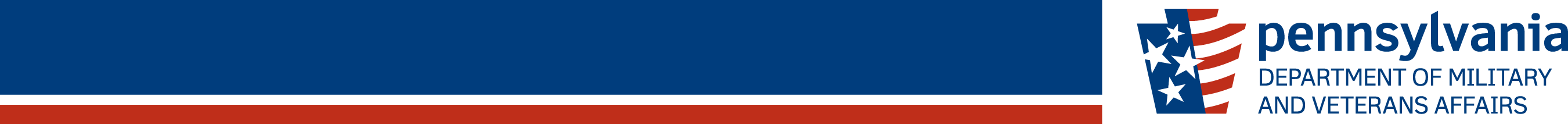 BLIND VETERANS PENSION
PERSIAN GULF BONUS PROGRAM SUMMARY
$222,000
Lapse $0

Projected Expenditure
$ 101,700

Expended $ 120,300
FY 15-16
FY 13-14
FY 14-15
120 Claimants Projected
116 Claimants
118 Claimants
As of 18 DEC 2015
> community > commonwealth
> country
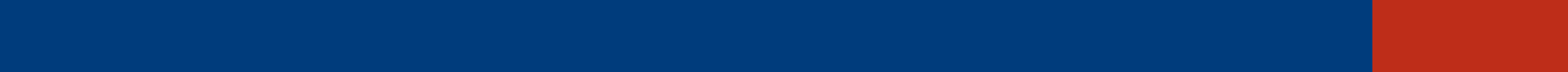 > People > Processes
> Technology
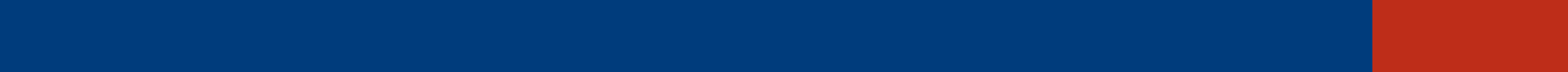 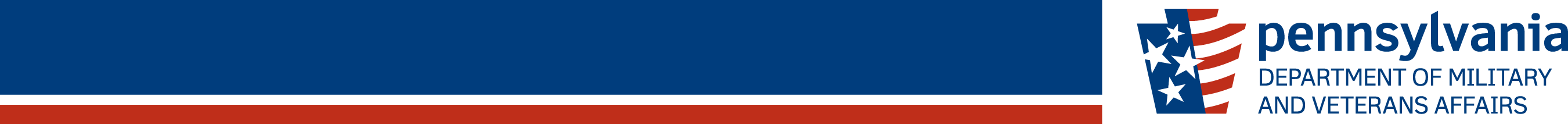 PARALYZED VETERANS PENSION
As of 18 DEC 2015
> community > commonwealth
> country
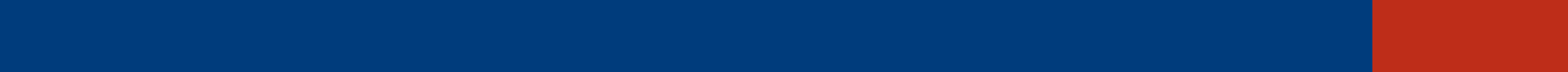 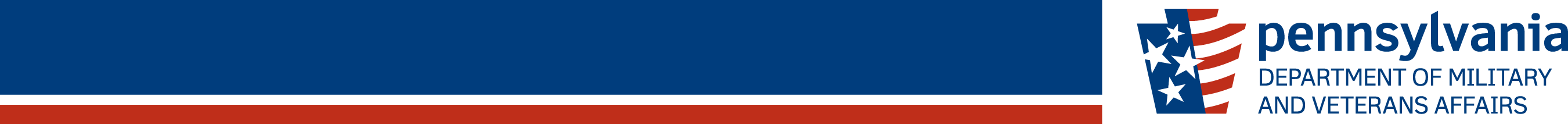 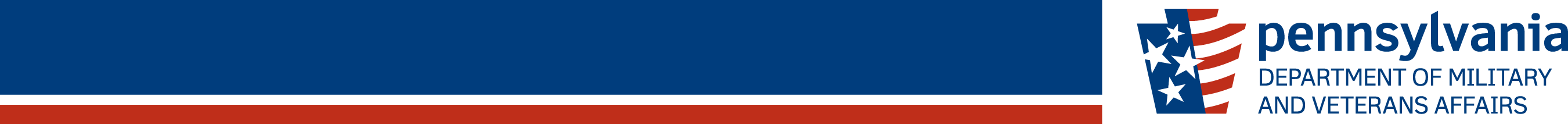 EDUCATIONAL GRATUITY
PERSIAN GULF BONUS PROGRAM SUMMARY
$101,000
Lapse $0

Projected Expenditure    $101,000

Expended $0
0 Claimants on the  program
As of 15 Jan 14
100 Claimants Projected
186 Claimants
104 Claimants
As of  18 DEC 2015
> community > commonwealth
> country
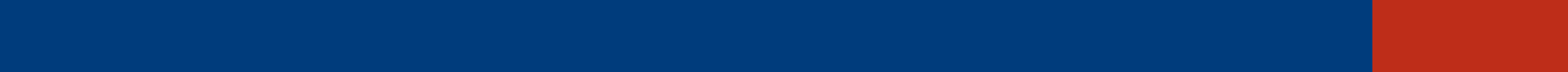 > People > Processes
> Technology
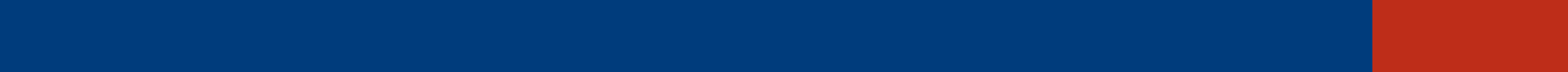 [Speaker Notes: 94 Students currently ready for payment  - $ 84,112.92]
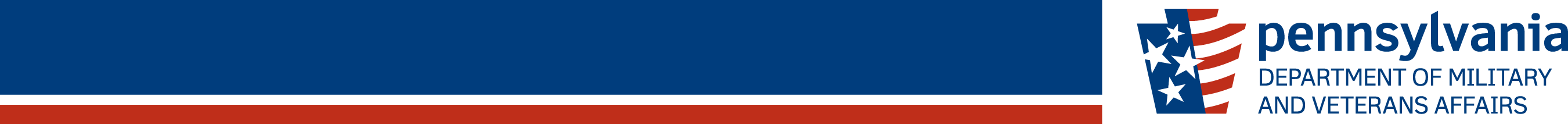 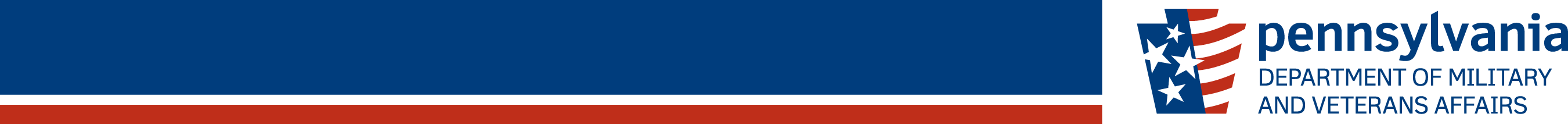 DISABLED VETERANS TAX EXEMPTION PROGRAM
PERSIAN GULF BONUS PROGRAM SUMMARY
As of 15 Jan 14
As of  18 DEC 2015
> community > commonwealth
> country
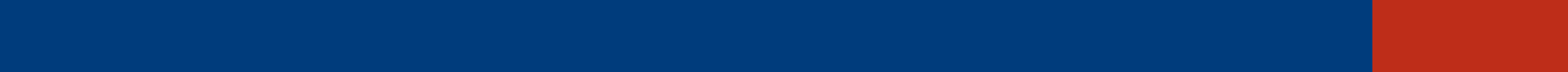 > People > Processes
> Technology
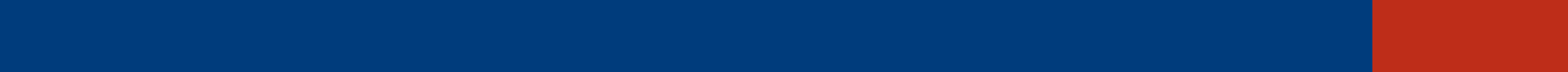 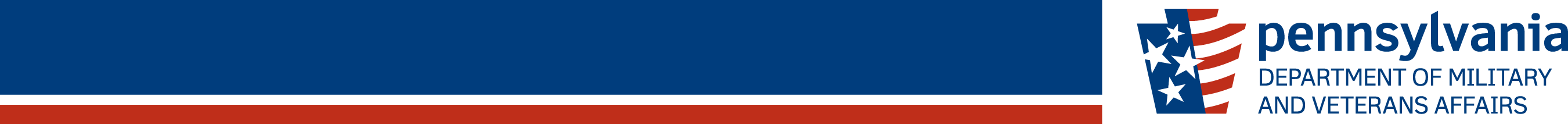 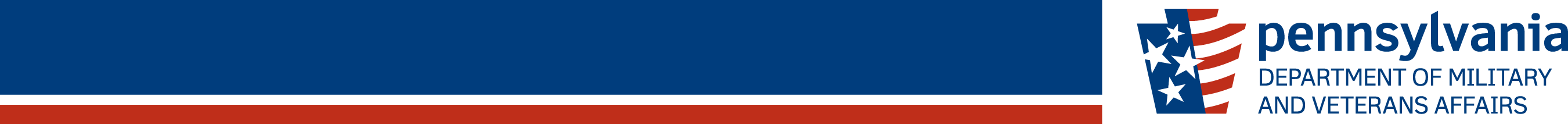 DISABLED VETERANS’ RETX PROGRAM
PERSIAN GULF BONUS PROGRAM SUMMARY
As of 15 Jan 14
*598 Applications Received since Sep 23, 2015
As of  18 DEC 2015
 MAY 14
> community > commonwealth
> country
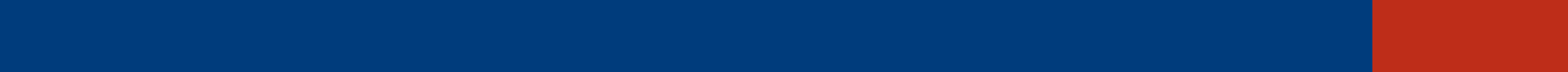 > People > Processes
> Technology
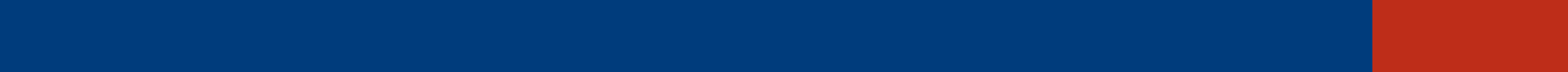 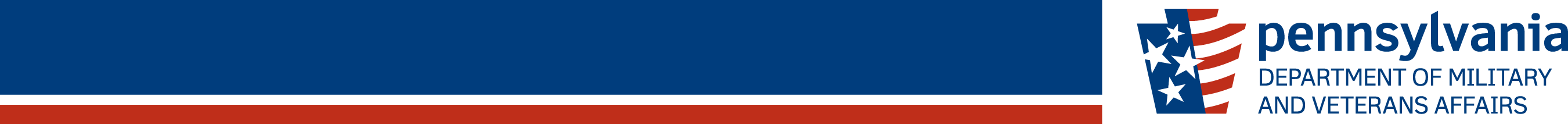 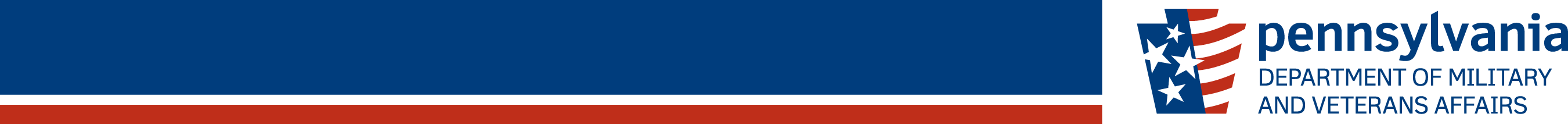 PERSIAN GULF VETERANS BENEFIT PROGRAM
PERSIAN GULF BONUS PROGRAM SUMMARY
Total Applications:  	11,781

Payments Sent:  		9,149

Total Payments:  		$3,883,287.50

Average Payment:   	$424.45

Average Processing Time: 	 5.16 days
As of  18 DEC 2015
> community > commonwealth
> country
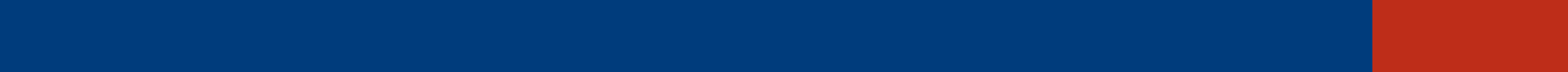 > People > Processes
> Technology
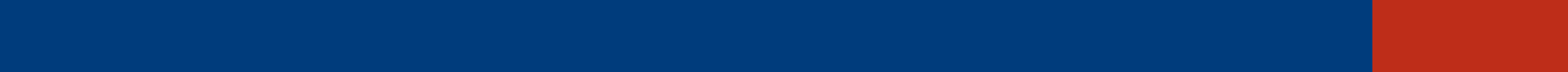 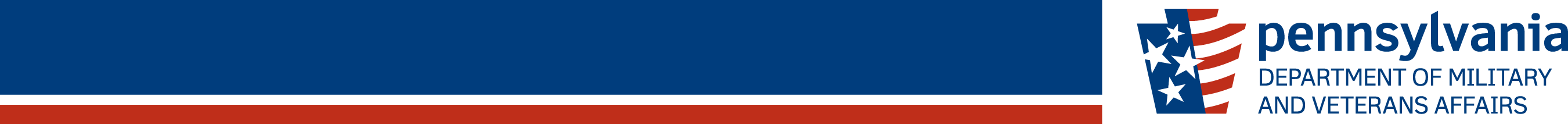 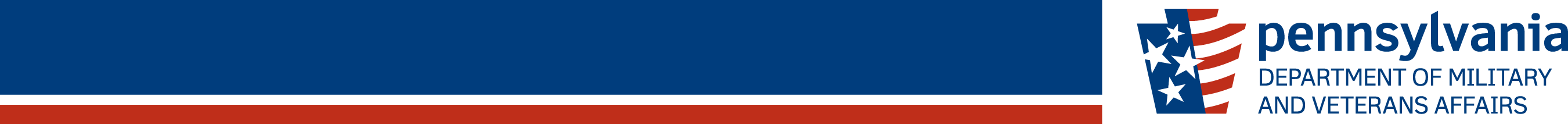 MILITARY FAMILY RELIEF ASSISTANCE PROGRAM
PERSIAN GULF BONUS PROGRAM SUMMARY
As of 15 Jan 14
> community > commonwealth
> country
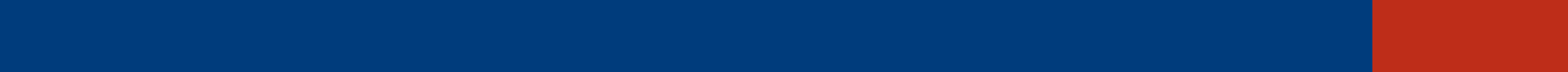 As of  18 DEC 2015
> People > Processes
> Technology
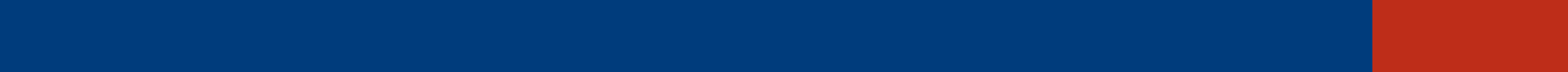 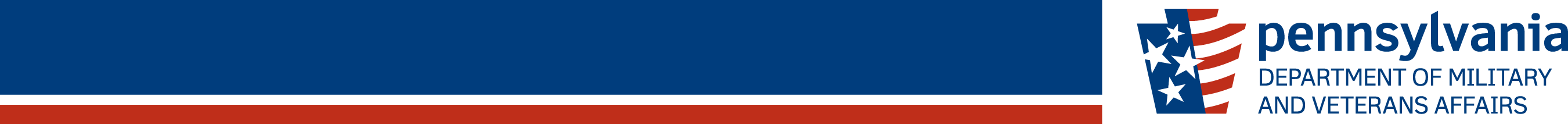 ODAGVA / ACT 66 SUMMARY
As of 31 December 15
> community > commonwealth
> country
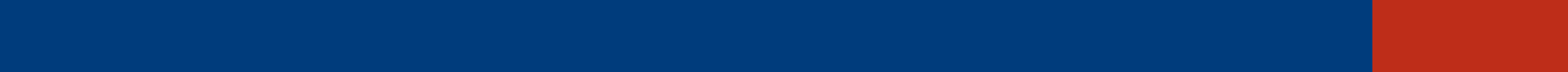 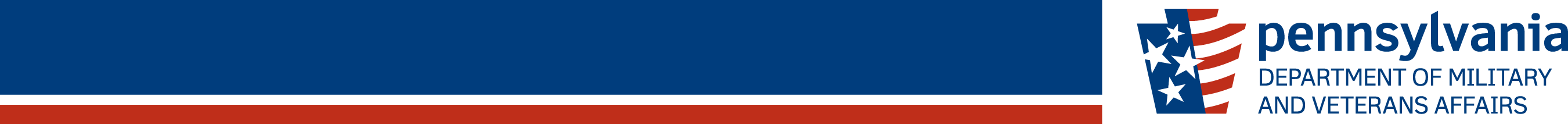 OUTREACH ENGAGEMENTS
As of 31 December 15
> community > commonwealth
> country
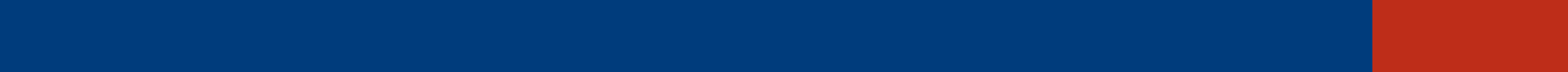 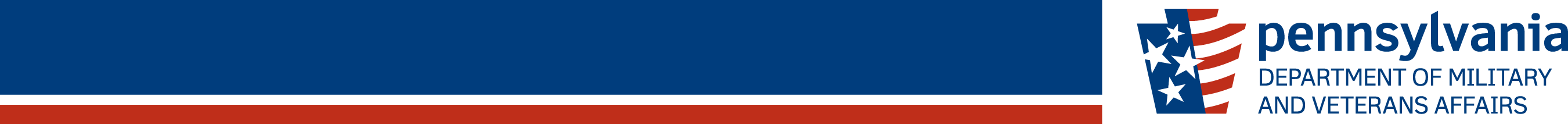 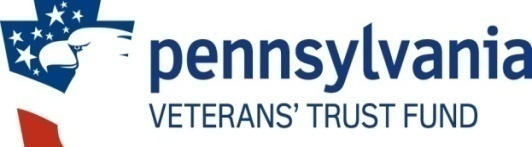 VETERANS’ TRUST FUND
Total number of HOV License plates sold since last meeting  = 45  (Total since inception = 2,297)
*Total number of PA Monuments License plates sold since last meeting = 45 (Total since inception =552)
**Awards and distribution of funds are contingent upon the completion of a fully executed grant agreements
***   PENNDOT PAYMENT/INVOICING – DMVA has Agreed to pay $194,000/FY over four years.   Current Balance is $488,000. DOT will issue invoices at the beginning of April for Annual Payments.  (Total Cost was 966,000.00)
As of 25 Mar14
> community > commonwealth
> country
As of 31 December 2015
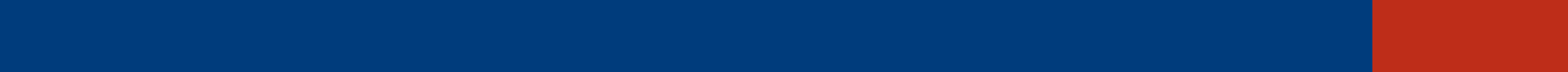 28TH ID GLOBAL WAR ON TERRORISM MEMORIAL - BOALSBURG
https://sites.google.com/site/gwotmemorialboalsburg/
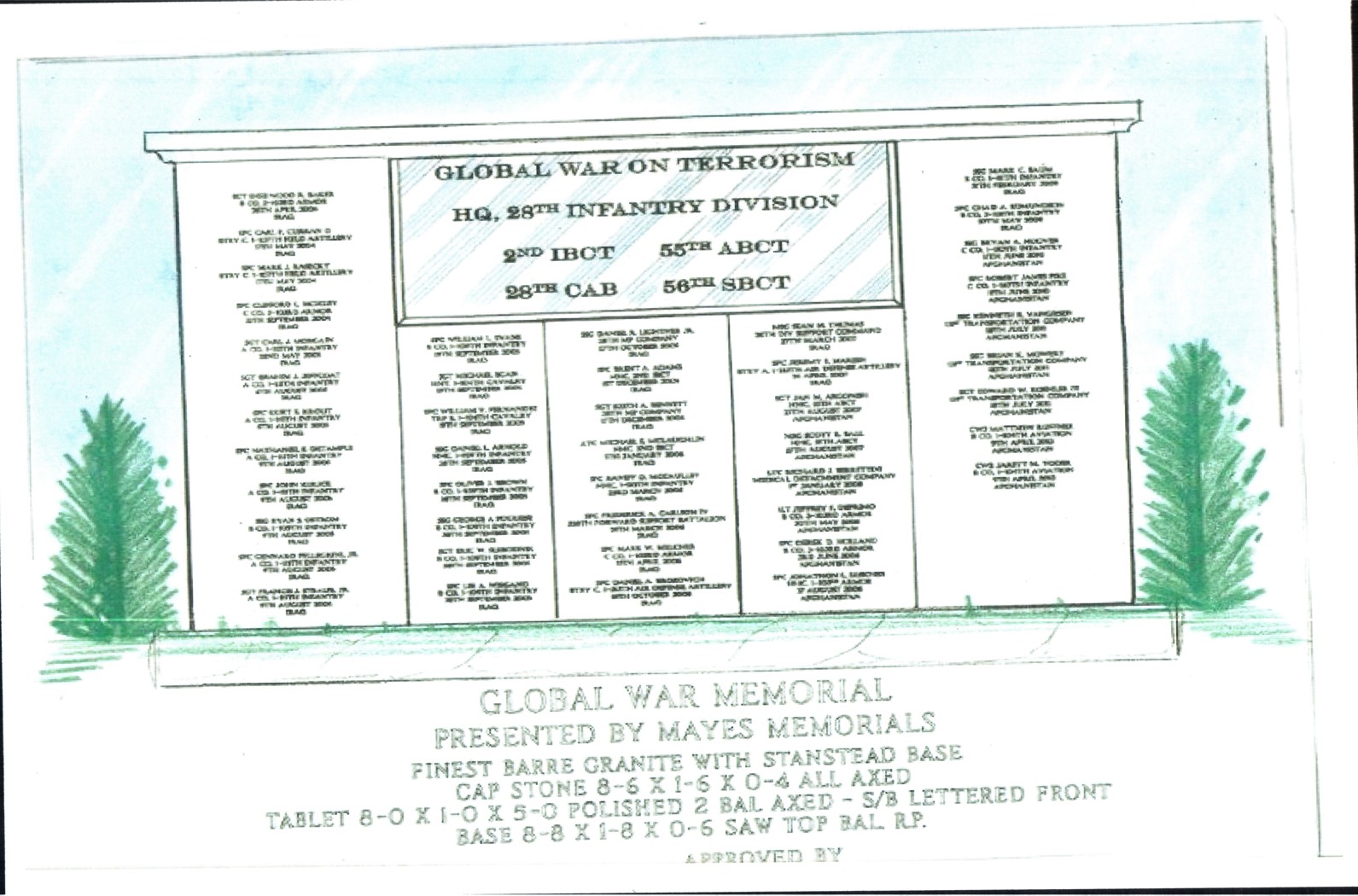 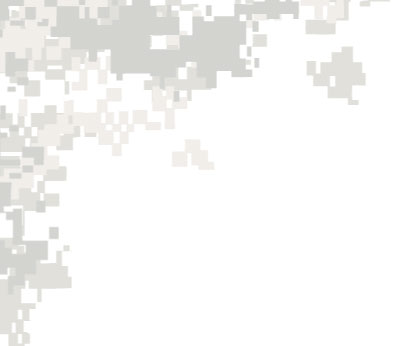 28TH ID GLOBAL WAR ON TERRORISM MEMORIAL - BOALSBURG
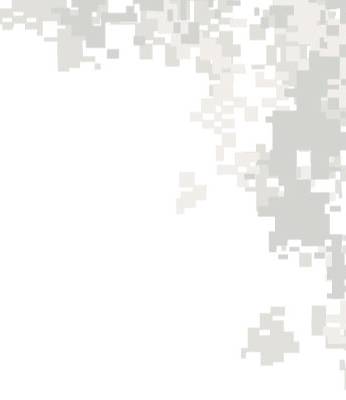 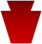 Financial Support
The Memorial Committee is seeking support from any and all willing donors from both the business and private sector.
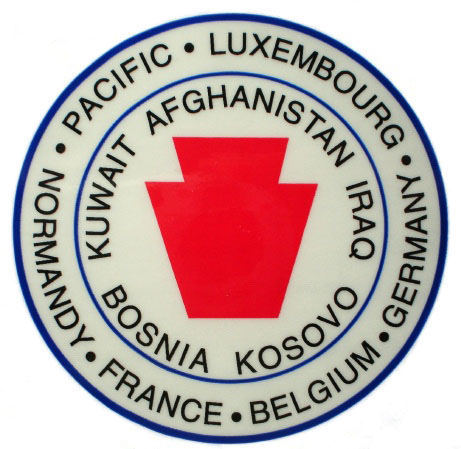 The Memorial Committee is asking permission to place donation canisters at your place of business.
The Memorial Committee will monitor the canisters and collect donations on a regular basis.
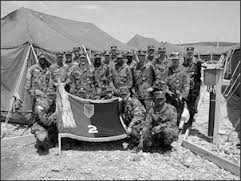 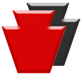 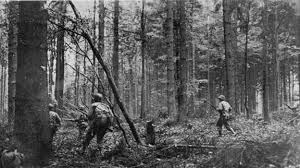 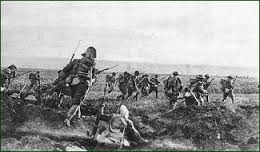 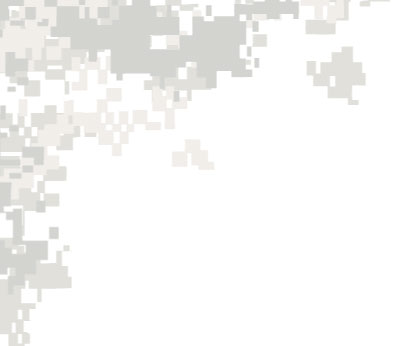 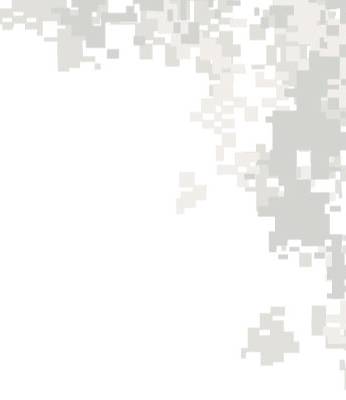 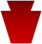 Boalsburg Memorial
Boalsburg, the birth place of Memorial Day, serves as the home to the 28th Infantry Division Shrine and Pennsylvania Military Museum. The site was first used in 1919 by the Officers of the 28th ID, when they gathered for a reunion and dedicated a simple memorial to their fallen comrades. The reunions became an annual affair, and through the years additional memorials have been added. By 1931, this portion of the historic Boal Family estate had developed into a well-established “Shrine” of the 28th ID.
 
 In May of each year, hundreds of Soldiers, Veterans, Gold Star Families, and Citizens alike gather to honor the members of the 28th ID who have made the ultimate sacrifice in the name of freedom. The beautiful grounds of Boalsburg are dedicated to the memory of the Soldiers of the 28th Infantry Division who laid down their lives for our Country, Commonwealth, and Community.
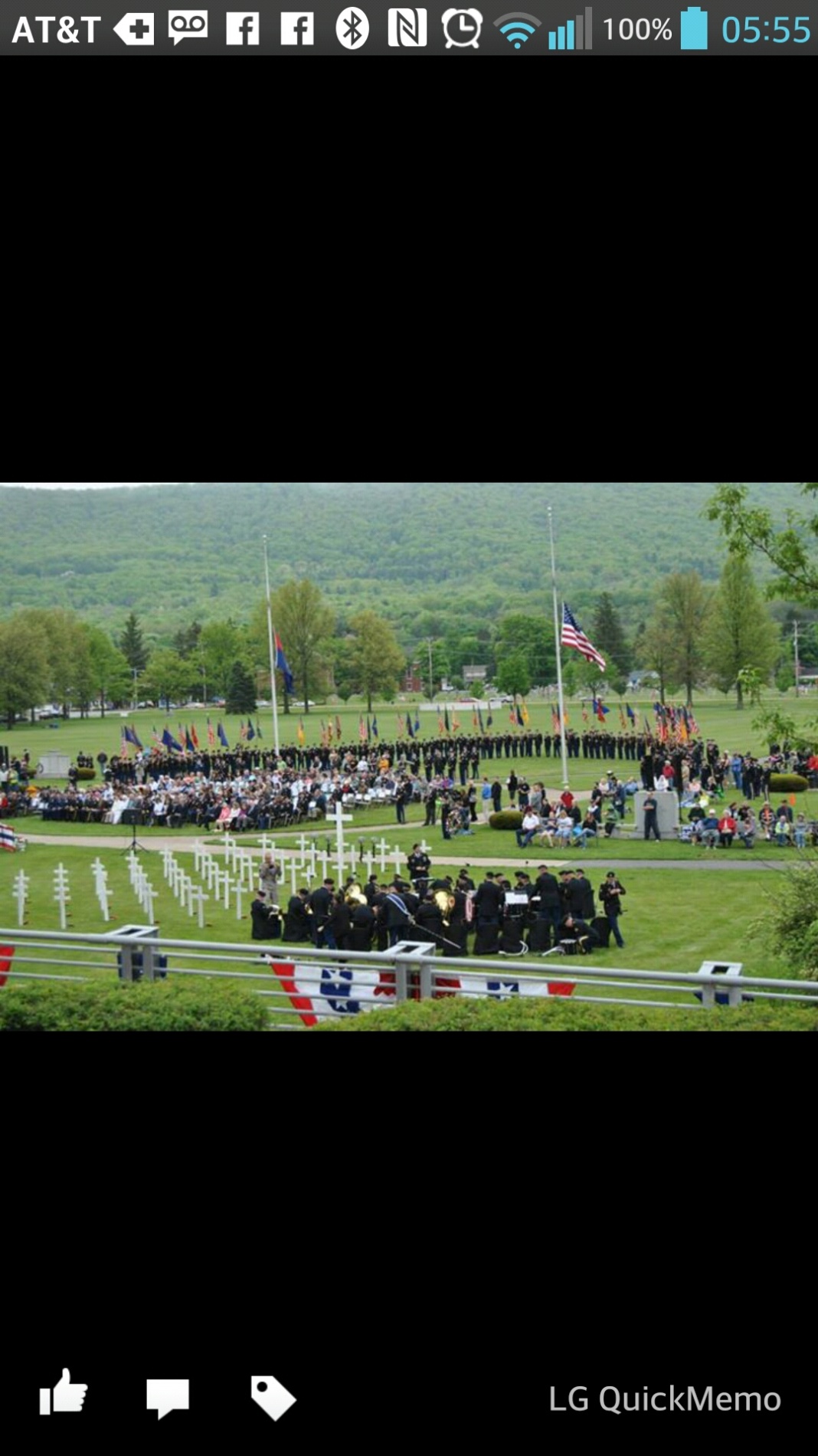 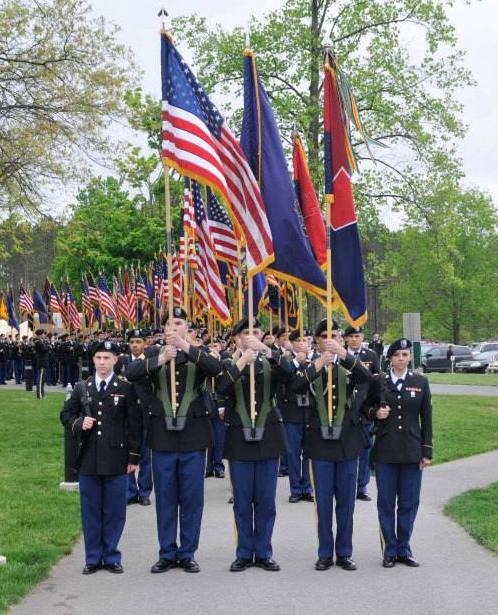 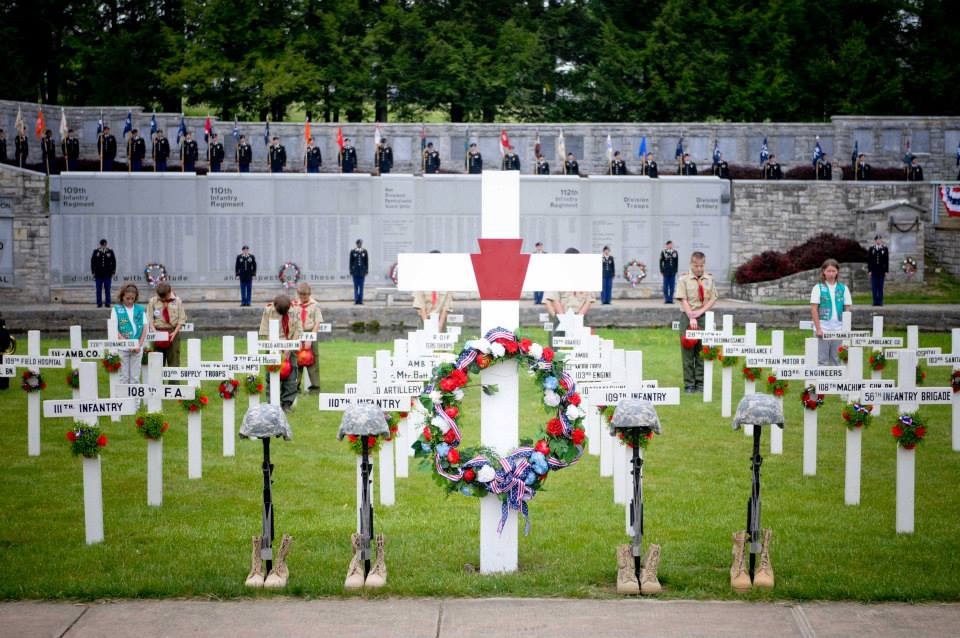 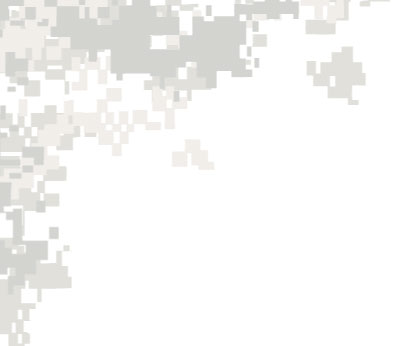 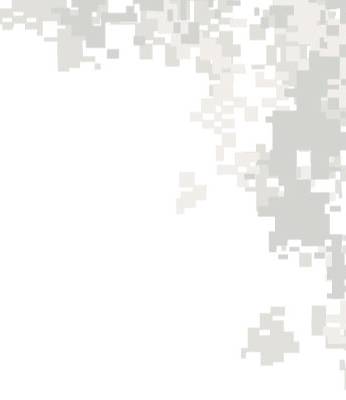 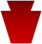 Boalsburg Memorial Service
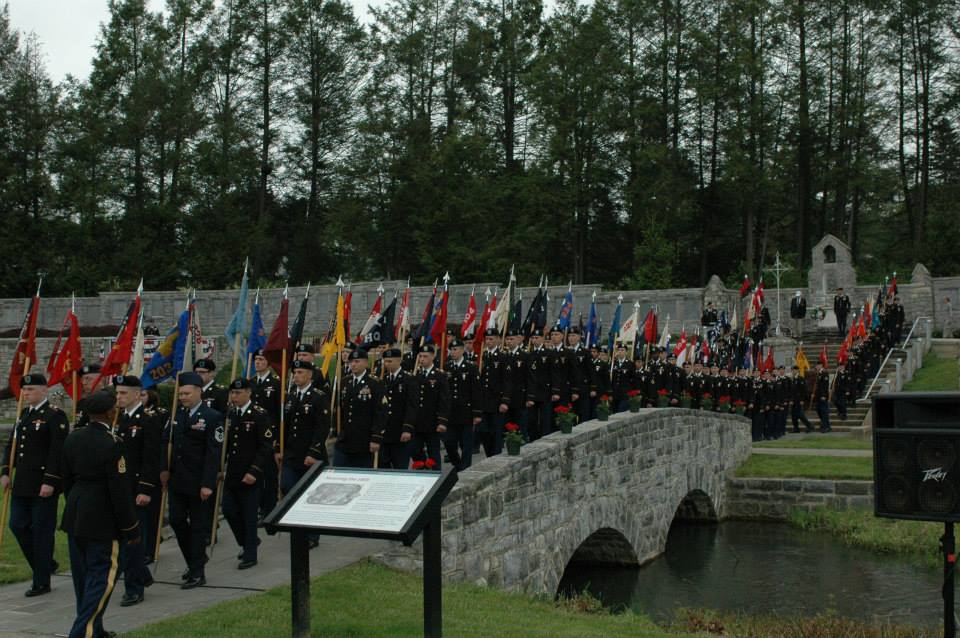 During the Boalsburg Memorial Service, each of the units within the Division are represented with a Guidon, while every Battalion is represented with a full Color Guard.
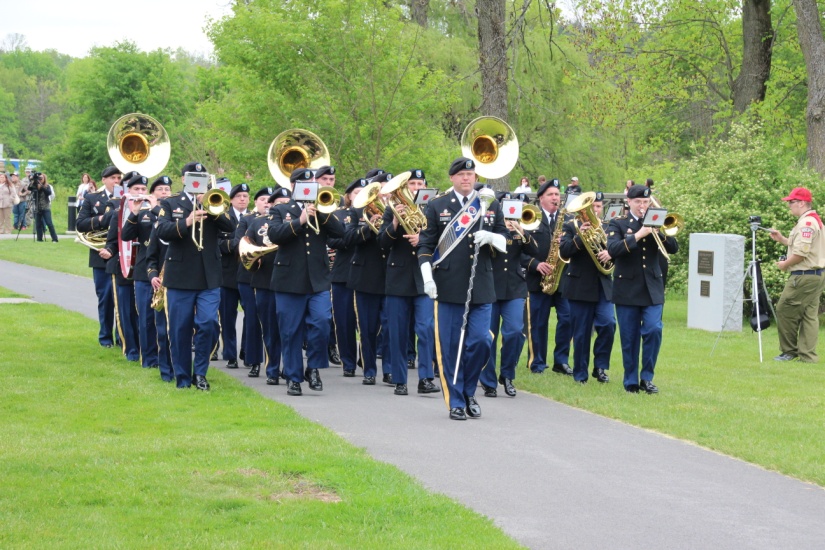 The 28th Infantry Division band provides the musical accompaniment, and one of the Division’s distinguished firing batteries performs the full 21 gun salute.
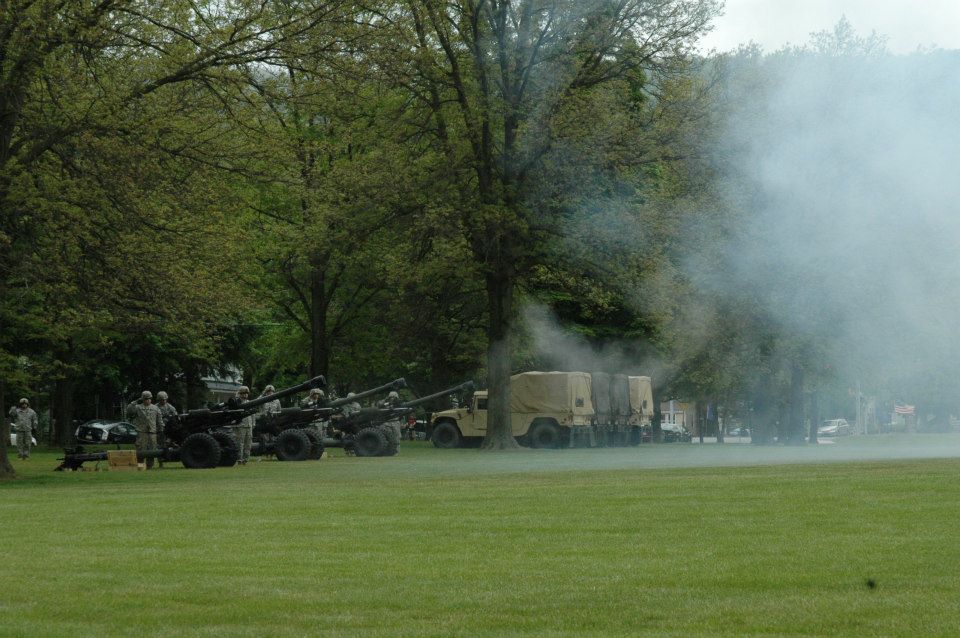 The Boalsburg Ceremony includes recognition of the honored Gold Star Families of the service members who has made the ultimate sacrifice since September 11th, 2001.
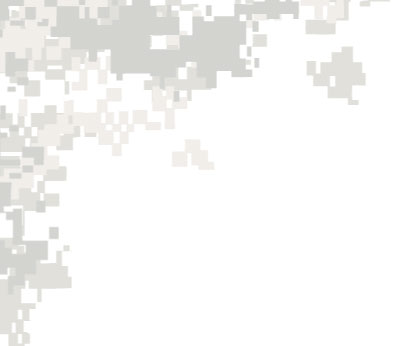 28TH ID GLOBAL WAR ON TERRORISM MEMORIAL - BOALSBURG
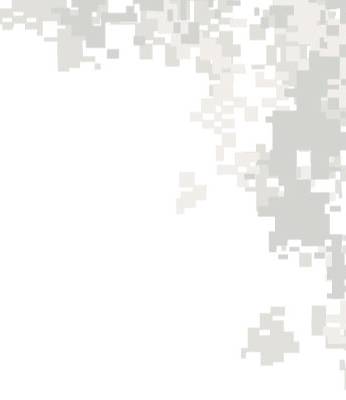 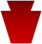 https://sites.google.com/site/gwotmemorialboalsburg/
Throughout history, the 28th ID has ensured the memorial remembrance of it’s Fallen Comrades in Boalsburg, Pennsylvania.
The time has come to memorialize the Fallen Soldiers of the 28th ID who served in the Global War on Terrorism.
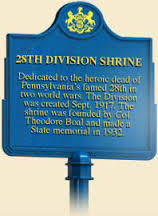 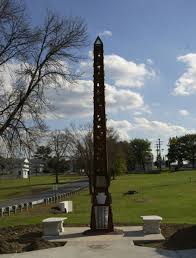 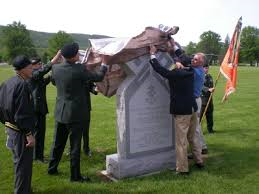 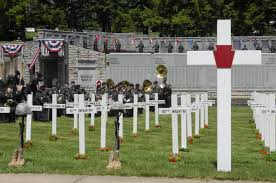 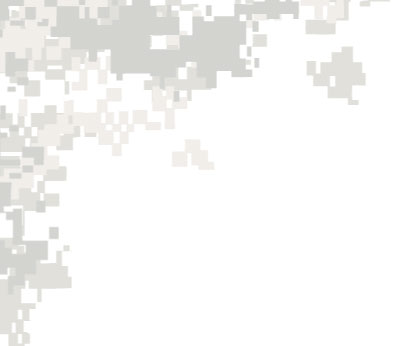 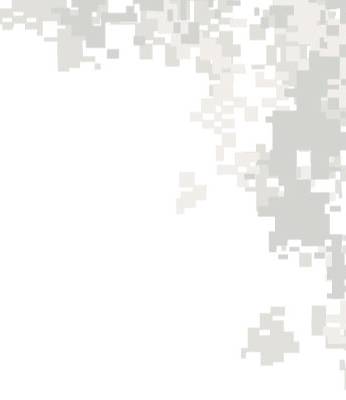 28TH ID GLOBAL WAR ON TERRORISM MEMORIAL - BOALSBURG
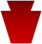 Cost and Funding
The total cost for design, administration, and construction is $40,000.00
Fund raising will be conducted via word of mouth, stand-alone events, mailings, and on-line/social media
The Memorial Committee has established an on-line payment ability (PayPal* and Credit Card) on the Memorial Website;  





Checks can be made payable to: “28th ID Memorial Fund,” and mailed to:
	28th ID Memorial Committee
	Attn: Clyde Brown
	Building #1 	
	1400 Calder Street
	Harrisburg, PA 17103
https://sites.google.com/site/gwotmemorialboalsburg/
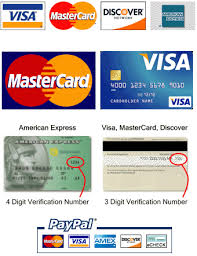 *Please Note That PayPal Deducts a Service Fee From Your Donation Prior to Presenting Funds to an Organization
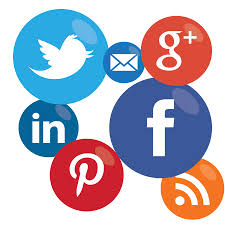 28TH ID GLOBAL WAR ON TERRORISM MEMORIAL - BOALSBURG
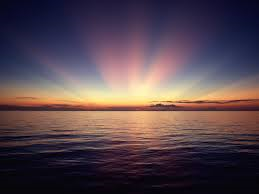 Criteria
Soldier must have been mobilized under authority of executive order 13223 dated 14SEP2001

Soldier must have been physically in GWOT theater at the time of death


Soldier must have been organic to 28ID,
    unit shown on memorial will show unit
    of  assignment on mobilization orders
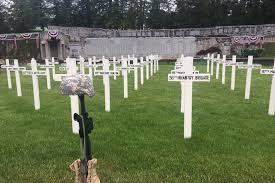 ARTIST’S RENDERING

Design and Construction by Mayes Memorials of Lemont, PA
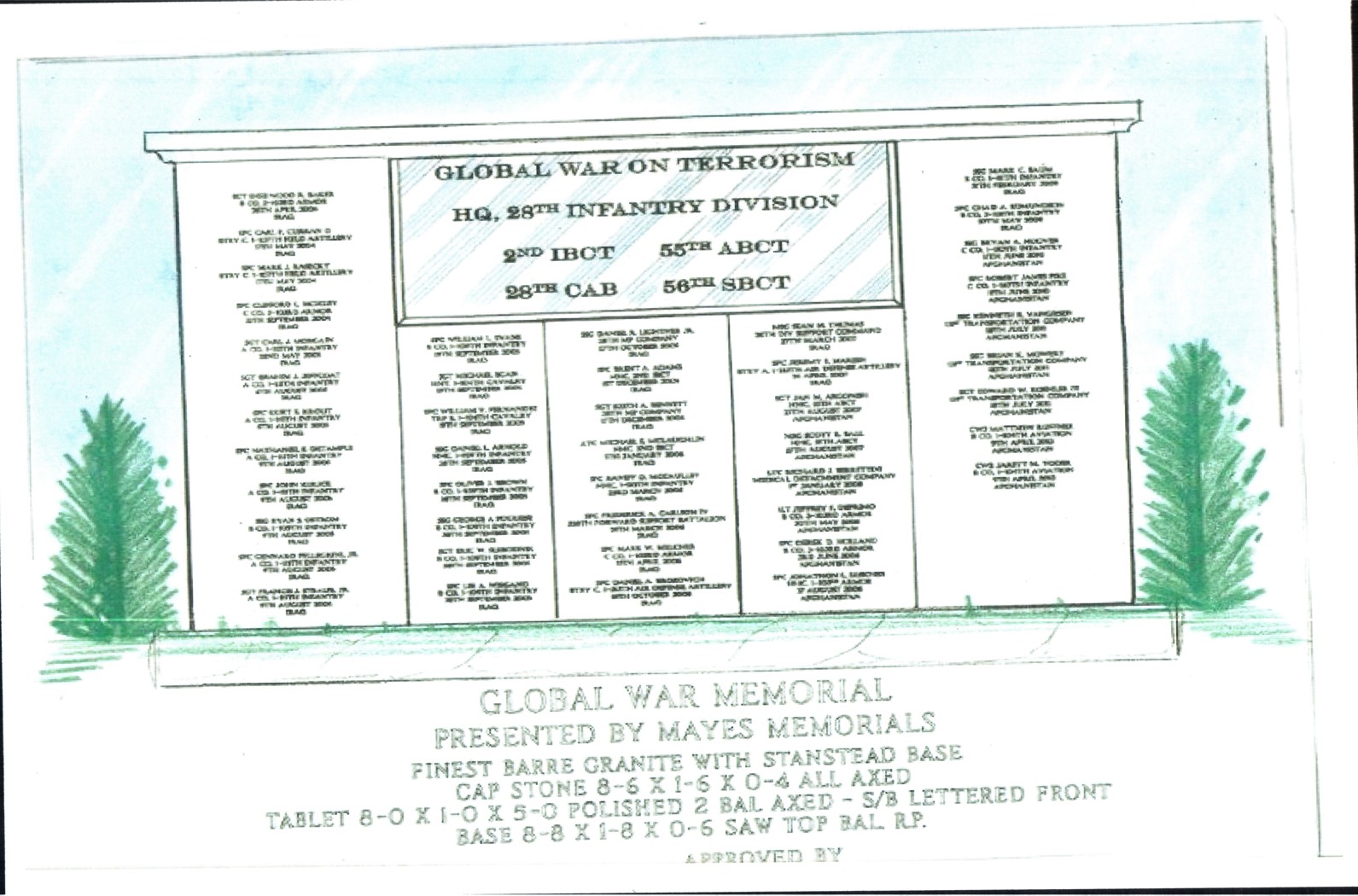 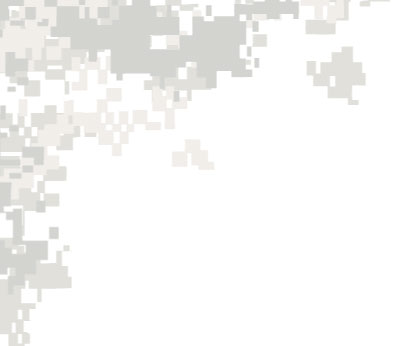 28TH ID GLOBAL WAR ON TERRORISM MEMORIAL - BOALSBURG
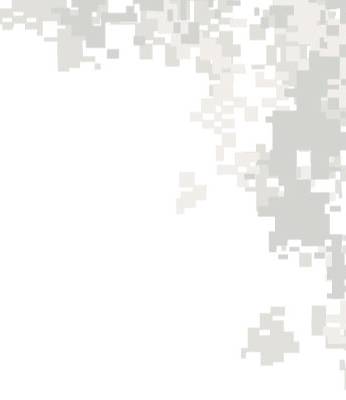 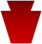 Proposes Site at Boalsburg
28ID GWOT MEMORIAL SITE  Proposed Location
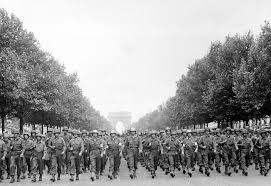 Design Information
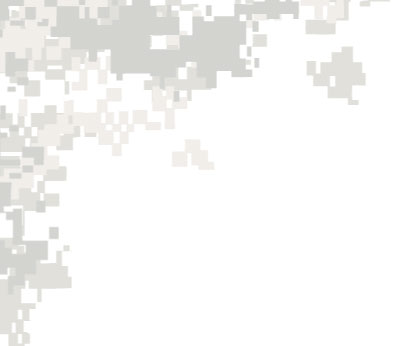 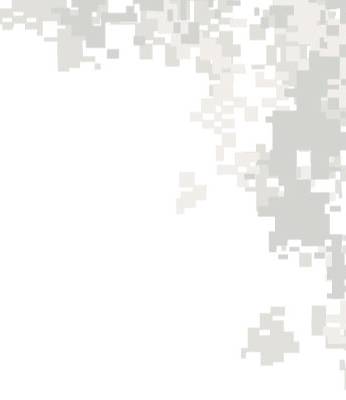 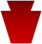 Stand Alone Concept
Global War on Terrorism
SGT Sherwood R. Baker
B Co, 2-103rd Armor 
 26th April 2004  
IRAQ
SSG Mark C. Baum
B Co, 1-111th Infantry
 21th FEBRUARY 2009 
IRAQ
HQ, 28th Infantry Division
SPC Carl F. Curran II
btry C, 1-107th field artillery
17th May 2004 
IRAQ
SPC Chad A. Edmundson
B Co, 2-112th Infantry
27th MAY 2009 
IRAQ
2nd IBCT       55th ABCT
SPC Mark J. Kasecky
BTRY C, 1-107th Field Artillery
17th May 2004 
IRAQ
SSG Bryan A. Hoover
C Co, 1-110th Infantry
 11th JUNE 2010 
AFGHANISTAN
28th CAB       56th SBCT
SFC Robert James Fike
C Co, 1-110th Infantry
11th June 2010 
AFGHANISTAN
SPC CLIFFORD L. MOXLEY
C CO, 2-103rd Armor
25TH SEPTEMBER 2004
IRAQ
MSG Sean M. Thomas
28TH Div Support Command 
27th March 2007 
IRAQ
SGT Carl J. Morgain
A co, 1-112th Infantry
22nd May 2005 
IRAQ
SPC William L. Evans
B Co, 1-109th Infantry
19th September 2005 
IRAQ
SSG Kenneth R. Vangiesen
131st transportation company
18th JULY 2011 
AFGHANISTAN
SSG Daniel R. Lightner Jr.
28th MP Company
27th October 2005 
IRAQ
SGT Brahim J. Jeffcoat
A co, 1-111th Infantry
6th August 2005 
IRAQ
SPC JEREMY E. MARESH
BTRY a, 1-213th Air Defense Artillery
24 APRIL 2007 
IRAQ
SFC Brent A. Adams
HHC, 2ND IBCT
1st December 2005 
IRAQ
SSG Brian K. Mowery
131st transportation company
18th JULY 2011 
AFGHANISTAN
SGT Michael Egan
HHT, 1-104th Cavalry
19th September 2005
IRAQ
SPC Kurt E. Krout
A co, 1-111th Infantry
6th August 2005 
IRAQ
SGT Jan M. Argonish
HHC, 55TH ABcT
27th August 2007
AFGHANISTAN
SGT Edward W. Koehler III
131st transportation company
18th JULY 2011 
AFGHANISTAN
SPC William V. Fernandez
TRP B, 1-104th Cavalry
19th September 2005
IRAQ
SGT Keith A. Bennett
28th MP Company
11th December 2005 
IRAQ
LTC Michael E. Mclaughlin
HHC, 2ND IBCT
5th January 2006 
IRAQ
SPC Nathaniel E. Detample
A co, 1-111th Infantry
9th August 2005
IRAQ
SSG Daniel L. Arnold
hhc, 1-109th Infantry
28th September 2005 
IRAQ
MSG Scott R. Ball
HHC, 55TH ABcT
27th August 2007 
AFGHANISTAN
Cw3 Matthew ruffner
B co, 1-104th aviation
9th April 2013 
AFGHANISTAN
LTC Richard J. Berrettini
Medical Detachment company
1st January 2008 
AFGHANISTAN
SPC John Kulick
A co, 1-111th Infantry
9th August 2005 
IRAQ
SPC Oliver J. Brown
B co, 1-109th Infantry
28th September 2005 
IRAQ
SFC Randy D. McCaulley
HHC, 1-110th Infantry
23rd March 2006 
IRAQ
Cw2 Jarett m. Yoder
B co, 1-104th aviation
9th April 2013 
AFGHANISTAN
SPC FREDERICK A. CARLSON IV
228TH Forward support Battalion
25TH March 2006 
IRAQ
SSG Ryan S. Ostrom
B Co, 1-109TH Infantry
9th August 2005 
IRAQ
SSG George A Pugliese
B co, 1-109th Infantry
28th September 2005
IRAQ
1LT Jeffrey F. Deprimo
B co, 3-103rd armor
20th May 2008 
AFGHANISTAN
SGT Eric W. Slebodnik
B co, 1-109th Infantry
28th September 2005 
IRAQ
SPC Gennaro Pellegrini, Jr.
A co, 1-111th Infantry
9th August 2005
IRAQ
Spc mark w. Melcher
C co, 1-103rd armor
15th April 2006 
IRAQ
SPC Derek D. Holland
B co, 3-103rd armor
3rd June 2008
AFGHANISTAN
SPC Lee A. Wiegand
B co, 1-109th Infantry
28th September 2005
IRAQ
SGT Francis J. Straub, Jr.
A co, 1-111th Infantry
9th August 2005 
IRAQ
SFC Daniel A. Brozovich
BTRY C, 1-213th Air Defense Artillery
18th October 2006 
IRAQ
SPC JONATHON L. LUSCHER
HHC, 1-103rd armor
17 AUGUST 2008 
AFGHANISTAN
Front View
8-6’
Polished
Dusted & Frosted Characters
4” Scotia Height
5’ Height
6” Base Height Above Ground
4’ Height in Ground
BY Contractor
Back View
8-6’”
4” Base Height
5’ Height
5-10’ Height
6” Base Height Above Ground
4’ Height in Ground
BY Contractor
Top View
8’-8” Width
6” Inset all around base
36” Depth
1’ Depth
Side View
1’ thick
2” Inset
8’ Width
4” Height
5’ Height
6” Height Above Ground
Base Concrete
Monument Granite
1’-8”
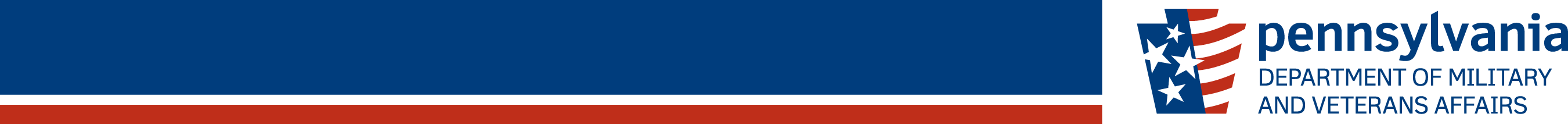 NEXT MEETING
Friday, February 5, 2016 at 10:00AM
Arrowheads Community Club
Fort Indiantown Gap
Annville, PA 17003
> community > commonwealth
> country
As of 23 Sep 15
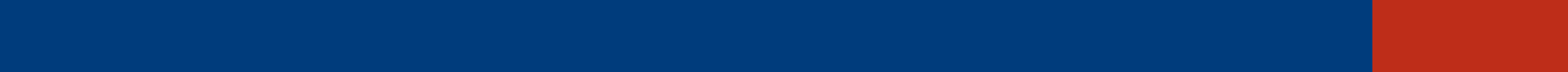